Recognizing Depression and Suicidal Ideation in Students
Safety and Violence Prevention Curriculum
[Speaker Notes: Let’s talk first about some of the myths and facts about depression and suicide.]
True or False
1
Most people who attempt suicide are just looking for attention.
FALSE
[Speaker Notes: Question #1….True or False? Most people who attempt suicide are just looking for attention.
 
The answer is false. Children and adolescents who view suicide as a way to manage their intense emotions are often just looking for a way to make the pain stop, rather than for attention from others.

(Additional click for answer to appear)]
True or False
2
Girls attempt suicide more often than boys.
TRUE
[Speaker Notes: Facilitator: Question #2: True or False? Girls attempt suicide more often than boys.
 
The answer is true. Girls experience depression at higher rates than boys, are two to five times more likely to have suicidal ideation (a plan for take their lives by suicide) and will attempt suicide more often than their male counterparts.

(Additional click for answer to appear)]
True or False
3
Children can’t really be depressed; they don’t have anything to worry about.
FALSE
[Speaker Notes: Facilitator: Question #3: True or False? ‘Children can’t really be depressed; they don’t have anything to worry about.’
 
Unfortunately, the answer here is false. Many people incorrectly label depression as a feeling based on life events or stressors. Depression is a chemical imbalance that can impact both children and adolescents. It is estimated that 3 percent of children and 15 percent of adolescents have clinical depression.

(Additional click for answer to appear)]
Fill in the Blank
4
2nd
Suicide is the ____ leading cause of death among 15 to 24- year-olds.
[Speaker Notes: Facilitator: Question #4 is fill-in-the-blank… Suicide is the ____ leading cause of death among 15 to 24- year-olds.
 
The answer is a.) 2nd. Suicide is the 2nd leading cause of death among 15 to 24-year-olds in Ohio. The number of youths committing suicide has risen 18 percent since 2001.

(Additional click for answer to appear)]
True or False
5
Alcohol and drug use are related to depression and suicide.
TRUE
[Speaker Notes: Facilitator: Question #5: True or False? Alcohol and drug use are related to depression and suicide.
The answer is true. Students who use and abuse substances are often trying to escape from other pain that they are dealing with. Using substances can be a temporary relief from their pain and can serve as a maladaptive coping strategy. Additionally, it can lower inhibitions, and life-ending decisions can be made while using substances. Unfortunately, the numbing effects of substances don’t last, and the student is left feeling even more hopeless and helpless after using.]
True or False
6
Asking a student if he or she is suicidal will just put thoughts into the student’s head.
FALSE
[Speaker Notes: Facilitator: Question #6: True or False? Asking a student if he or she is suicidal will just put thoughts into the student’s head.
 
The answer here is false. If you believe a student may be suicidal, you should not be afraid to engage the student in a conversation about what he or she is feeling or thinking. If a student is thinking about suicide, it is important for adults in the student’s life to know this information so they can help. It may help the student feel that someone is connecting and caring about him or her. You are very unlikely to put suicidal thoughts or ideas into the student’s mind.]
Identification
[Speaker Notes: Now that we have discussed some of the common myths and facts about depression and suicide, it is important that we know how to actually identify students who may be experiencing depression.
 
Generally, students who become depressed will evidence changes in their behavior, their appearance and their performance.
 
It is important to note that the characteristics, traits and behaviors that we discuss may clue us in to the fact that something is going on in the student’s life. It should be noted that not all students who are depressed will show these behaviors and not all students who display such characteristics are necessarily depressed.
 
This module should provide you with some additional information to assist you in understanding potential behavioral and mental health issues in a student’s life.]
Changes in Behavior
[Speaker Notes: Changes in student behavior may include things such as mood changes. Students may indicate their depression through irritability or anger rather than sadness.
 
A lack of interest or pleasure in activities that were previously enjoyed and withdrawal from family and friends should also be noted.
 
Finally, the use and abuse of substances is related to student depression.]
Changes in Appearance
[Speaker Notes: You may also notice changes in the student’s appearance, for example, noticeable changes in weight gain or weight loss. Changes in sleep should also be noted…specifically sleeping much more or much less than usual.
 
Educators should also notice students who seem to suddenly lack personal hygiene and self-care.]
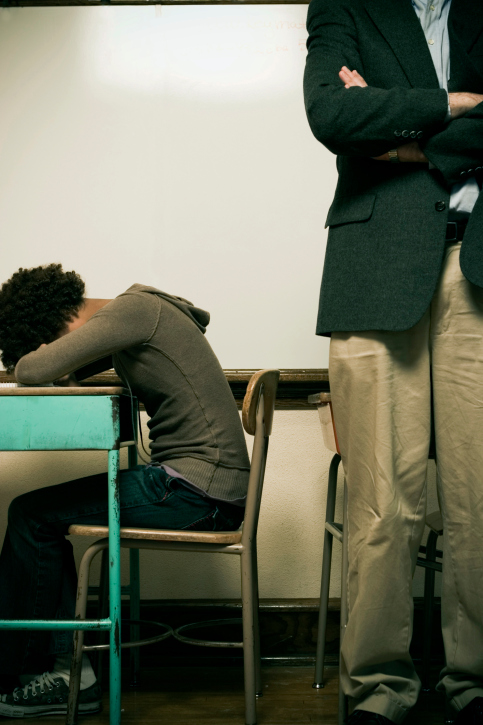 Changes in School Performance
[Speaker Notes: Changes in school performance may also be an indicator that something is going on in the student’s life. Sudden drops in grades, lack of interest in school and school activities, skipping school, and acting out while at school should be noted.
 
Students may show frustration with school and school personnel and have difficulty concentrating on tasks.]
Depression and Suicide
27 percent experience depression 

14 percent considered suicide 

9 percent attempted suicide
[Speaker Notes: Many students who are depressed will also have thoughts about suicide. In fact, about 50 percent of students with depression have suicidal ideation at some point.
 
According to the 2011 Youth Risk Behavior Survey, 27 percent of Ohio teens reported feeling depressed, 14 percent report having seriously considered suicide and 9 percent reported attempting suicide during the past year.]
Warning Signs
[Speaker Notes: In addition to the signs of depression, you might also notice additional indicators of student suicidal behavior. It is imperative to identify students who may be thinking, writing or talking openly about suicide, students who may be giving away their possessions or students making comments such as, ‘You won’t have to worry about me when I am gone.’]
Behavior Catalyst
[Speaker Notes: It is important to note that students may come to suicidal behavior differently than adults. Intense emotional events, such as breakups or being ostracized by friends, can be the catalyst for suicidal behavior.]
Increased Likelihood of Suicide
[Speaker Notes: Research indicates that some factors are associated with an increased likelihood of student suicide or suicide attempts.
 
Of specific importance is the increased likelihood of self-identified gay, lesbian, bisexual and transgendered youth to complete suicide. These students often lack an effective support system and can feel very isolated and alone.

Research also tells us that there are factors that are related to a decreased likelihood of student suicide.
 
(HIGHLIGHT A FEW OF THESE FACTORS.)]
Know What to Do
[Speaker Notes: While it is important to identify a student who is depressed and/or suicidal, it is equally important that you know what to do in such a situation.]
Behavior Examples
[Speaker Notes: There are ways for you to better understand what a student may be going through by simply talking to the student and showing that you care.
 
Asking specific questions may assist you in recognizing that a student may be dealing with depressive or suicidal thoughts.
 
Here are examples of behaviors that are appropriate reasons for concern.
 
(REVIEW THE EXAMPLES LISTED.)]
Be Aware of Signs
Specific Plan
Availability of Means
Lethality of the Means
[Speaker Notes: A mental health professional generally determines the level of risk of a student’s suicidal behavior once the student is referred. However, some understanding of suicide risk may help you in recognizing these warning signs, and in communicating with parents, school counselors or community mental health professionals about them. Your awareness of these signs can help you know what to do immediately in seeking help. 
 
There are three things that you want to keep in mind when inquiring about suicidal ideation: SAL. This stands for a Specific plan, the Availability of means, such as a weapon or drug, and the Lethality of the means.]
Listening to Students
[Speaker Notes: Keep these things in mind as you talk to a student who may be suicidal. First, ensure that you remain calm when talking with the student, even though you may feel very nervous and anxious. The student will mirror your anxiety, so a calm presentation is important.
 
Next, you may be one of the few people in the child’s life who is showing care and concern for him or her. Emphasize the student’s worth and let him or her know you are concerned about his or her well-being.
 
Be sure not to promise secrecy or confidentiality and to let students know that steps will be taken to maintain their safety.]
Know Your School’s Protocol
Where should students be referred?
Who contacts the parents?
What is done during an emergency?
[Speaker Notes: It is imperative that you know the school’s protocol on how to handle students who are suicidal. The protocol should include instructions on:

Where specifically you should refer students who need intervention; 
Who is to contact parents;
What to do in an emergency. 
 
In an emergency situation, here are suggestions for getting help.]
Know Your School’s Plan
[Speaker Notes: Each school should have a plan for finding help within the local community. Here are three suggestions for finding local resources if needed.
 
(INSERT MORE INFORMATION ABOUT YOUR POLICIES, PROTOCOLS, AND PROCEDURES HERE. INCLUDE INFORMATION ABOUT THE BUILDING AND COMMUNITY RESOURCES.)]
Practice Handling a Situation
[Speaker Notes: Let’s take some time to try out your skills to see how you might handle a situation that involves a potentially depressed or suicidal student.
 
“Turn to your neighbor. One person is a student, Carla or Carlo, and the other person is an educator, Mr. or Ms. Jones. I’d like you to role-play the following scenario and try out having a difficult conversation with a student. Each person should take a turn being the educator.

As a reminder, ensure that you show care and concern for the student, that you use concrete and specific question.

(LEAVE THIS SLIDE UP DURING THE ROLE PLAY.)

Now, I’d like you to consider whether the student is experiencing depression or suicidal thinking.

What experiences have you had with students that display signs and symptoms of mental illness or substance use/abuse in your classroom or school building?

How comfortable and confident do you feel about identifying a student displaying the signs and symptoms of mental illness?

How comfortable and confident do you feel about referring a student displaying the signs and symptoms of mental illness?

What is the referral process for students in your building?

Next, I’d like you to determine what your plan is to address the situation. Whom do you need to consult with, what more information do you need, whom do you need to notify?
 
Spend a few minutes talking with your partner about how you might handle this situation.]
Impact the Lives of Students
[Speaker Notes: In conclusion, know that you have the capacity to substantially impact the life of a student if you can identify and refer students who may be suicidal.
 
Some key points to remember as we conclude are… 
 
It is important to note that the characteristics, traits and behaviors that we discuss may clue us in to the fact that something is going on in the student’s life. It should be noted that not all students who are depressed will show these behaviors and not all students who display such characteristics are necessarily depressed.
 
While it is important to identify a student who is depressed and/or suicidal, it is equally important that you know what to do in such a situation.
 
Keep these things in mind as you talk to a student who may be suicidal.
 
It is imperative that you know the school’s protocol on how to handle students who are suicidal. The protocol should include instructions on:
Where specifically you should refer students who need intervention; 
Who is to contact parents;
What to do in an emergency. 
 In an emergency situation, here are suggestions for getting help.]
education.ohio.gov
Social Media
Ohio Families and Education
Ohio Teachers’ Homeroom
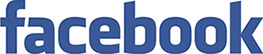 ohio-department-of-education
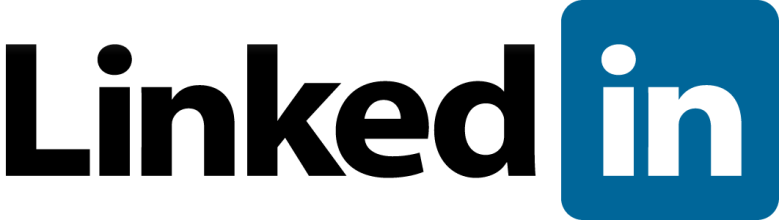 storify.com/ohioEdDept
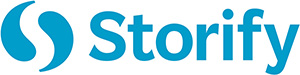 @OHEducation
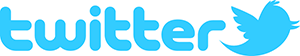 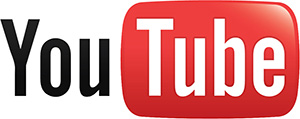 OhioEdDept